আজকের পাঠে সবাইকে স্বাগতম
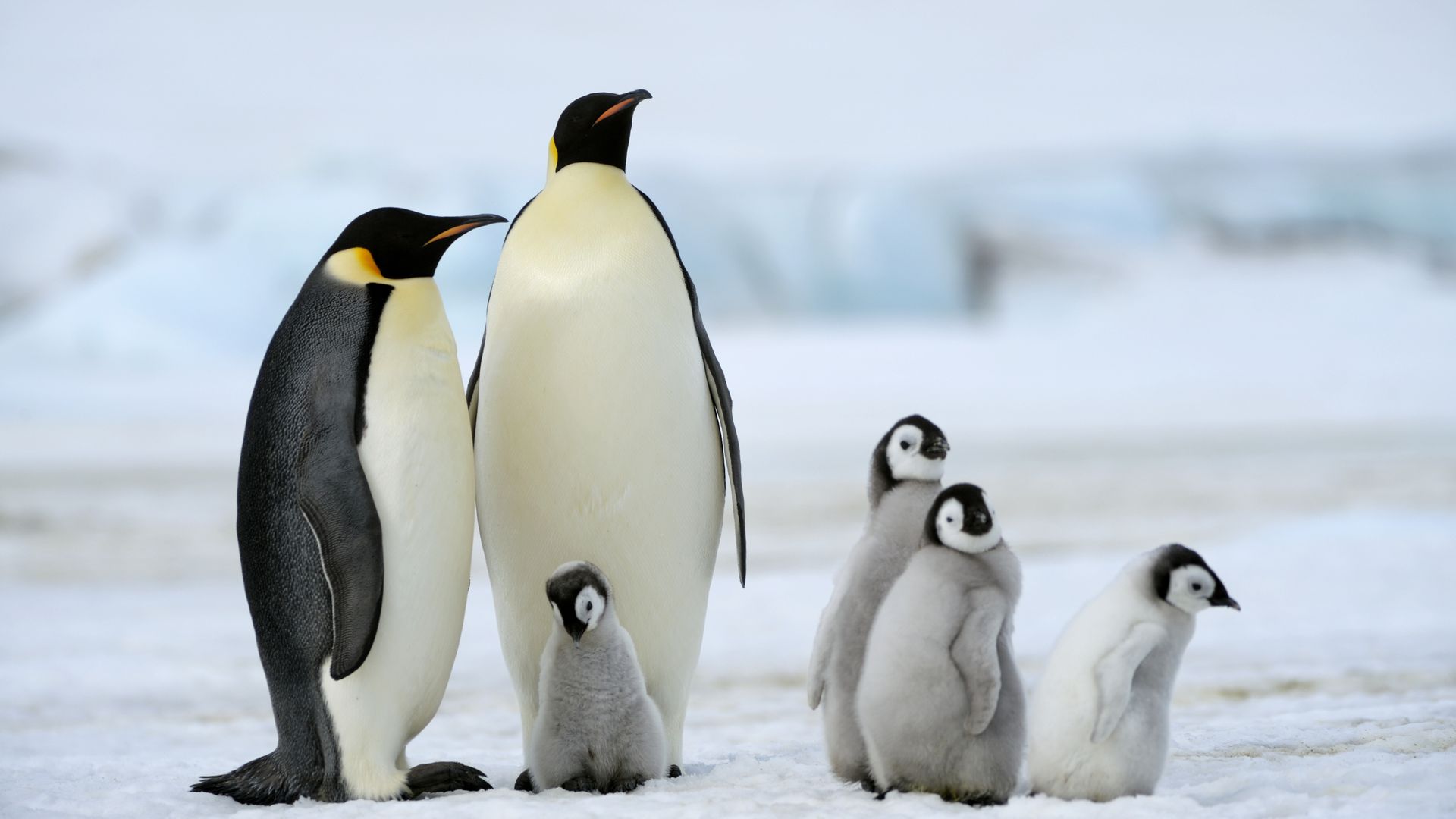 এগুলো আমাদের পরিবেশকে কী করে?
ছবিতে তোমরা কী দেখতে পারছ?
নিচের ছবিগুলো লক্ষ্য কর
পরিবেশ পরিবর্তন করে
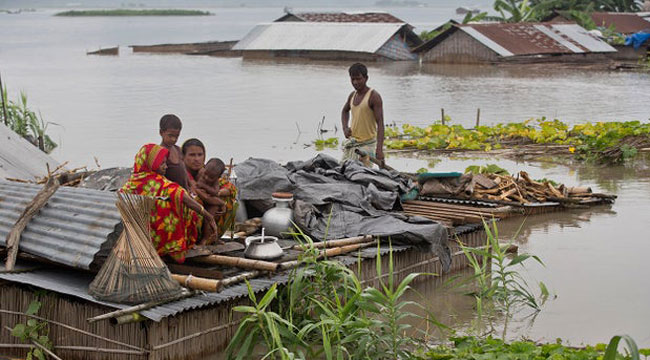 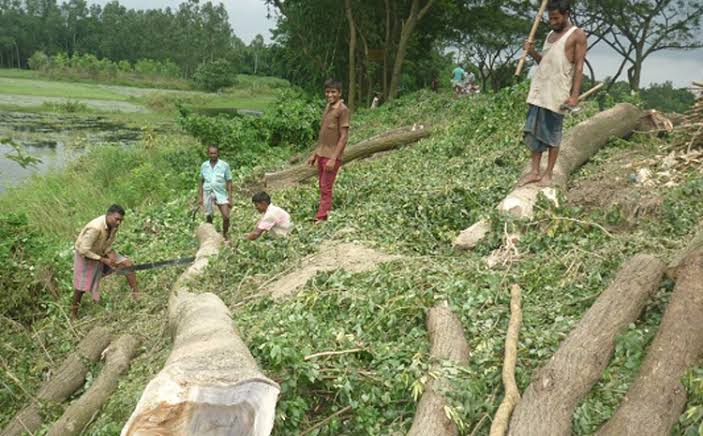 গাছ কাটার দৃশ্য এবং বন্যা
পাখি এবং মাছ মরে যাওয়ার কারণ কী?
পরিবেশ পরিবর্তনের প্রভাব
নিচের ছবিগুলো পর্যবেক্ষণ কর
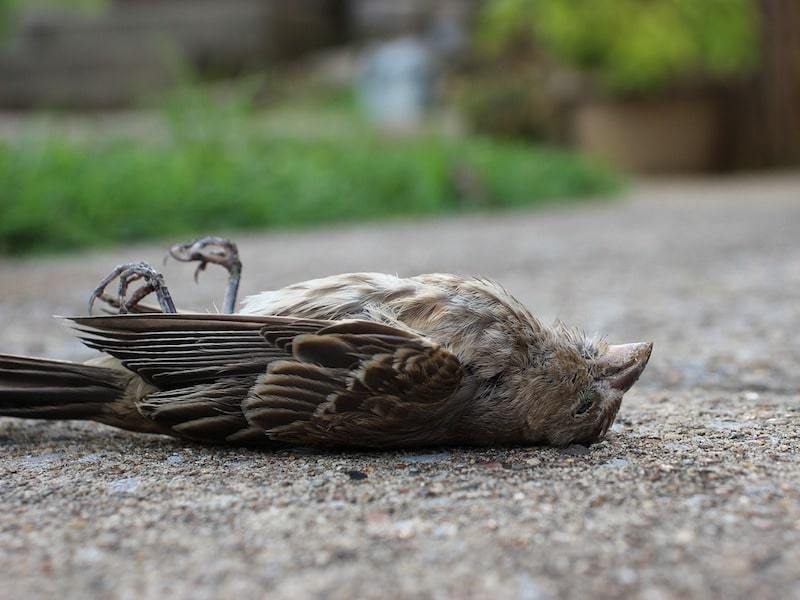 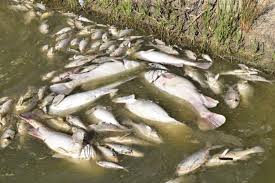 আমাদের আজকের পাঠ-
জীবের উপর পরিবেশের প্রভাব
পাঠ পরিচিতি
প্রাথমিক বিজ্ঞান
শ্রেণিঃ ৪র্থ
অধ্যায়ঃ ২
পাঠ্যাংশঃ জীবের উপর পরিবেশের প্রভাব.........কাজটি সম্পন্ন করি।
এই পাঠ শেষে শিক্ষার্থীরা-
২.1.৩ পরিবেশের পরিবর্তনের ফলে কোন একটি নির্দিষ্ট পরিবেশের উদ্ভিদ ও প্রাণীর বিলুপ্তি ঘটে তা উল্লেখ  করতে পারবে।
২.1.8 একটি নির্দিষ্ট স্থানে উদ্ভিদ ও প্রাণীর উপরে সেই স্থানের পরিবেশের বিভিন্ন প্রভাব উল্লেখ করতে পারবে।
নিচের ছবিগুলো পর্যবেক্ষণ কর
বিভিন্ন পরিবেশে
উদ্ভিদ ও প্রাণী কোথায় বাস করে?
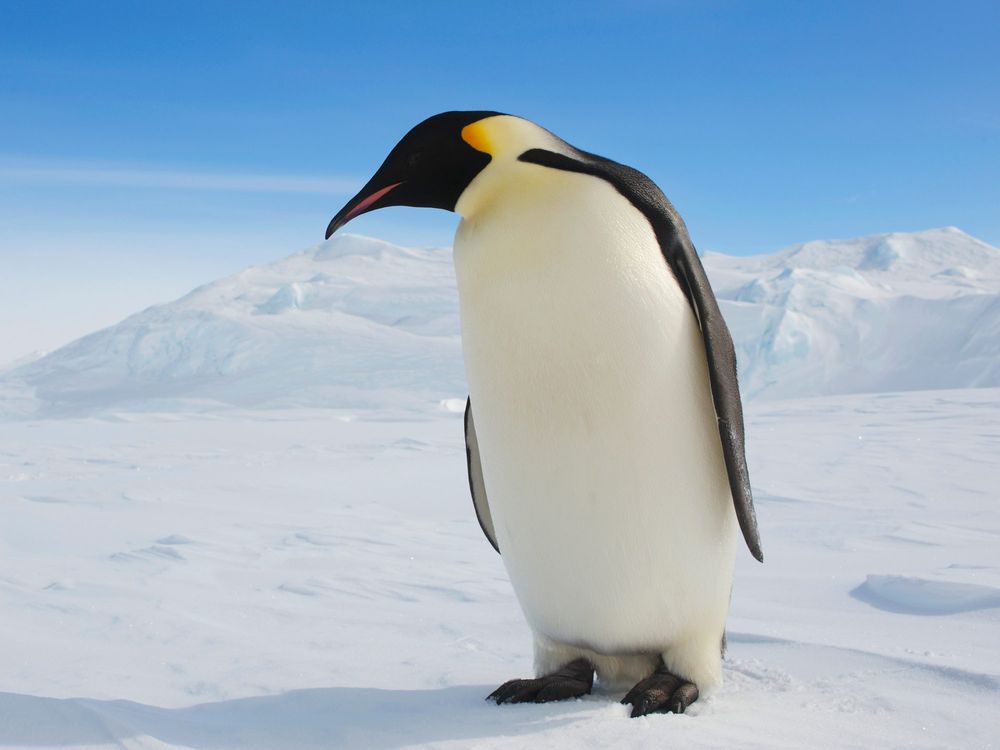 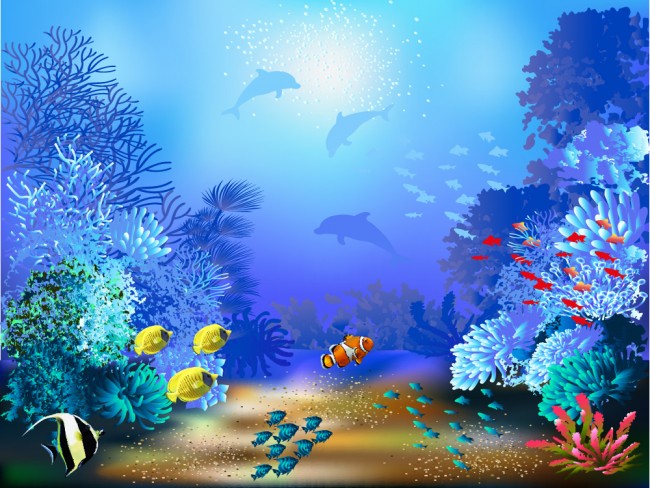 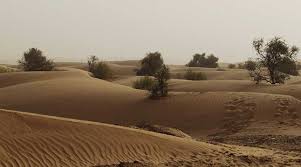 সামুদ্রিক  পরিবেশ
মরুভূমির  পরিবেশ
মেরু অঞ্চলের পরিবেশ
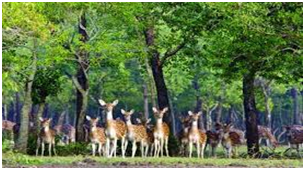 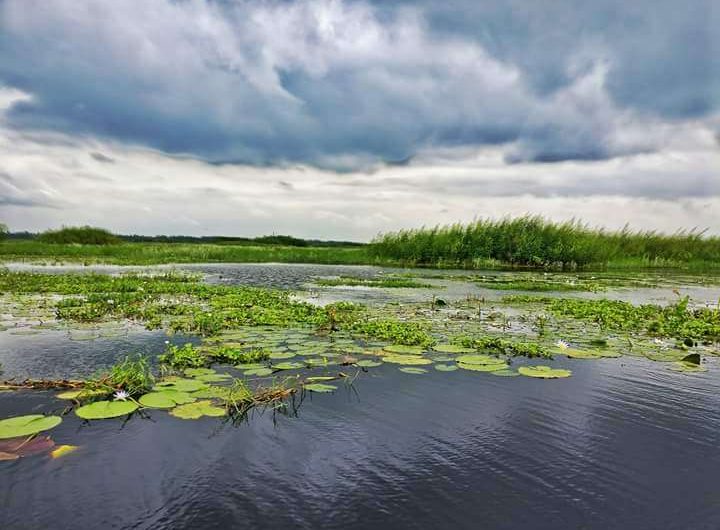 বনজ পরিবেশ
জলজ পরিবেশ
নিচের ছবিগুলো পর্যবেক্ষণ কর
পরিবেশে টিকে থাকার জন্য জীবের কী প্রয়োজন?
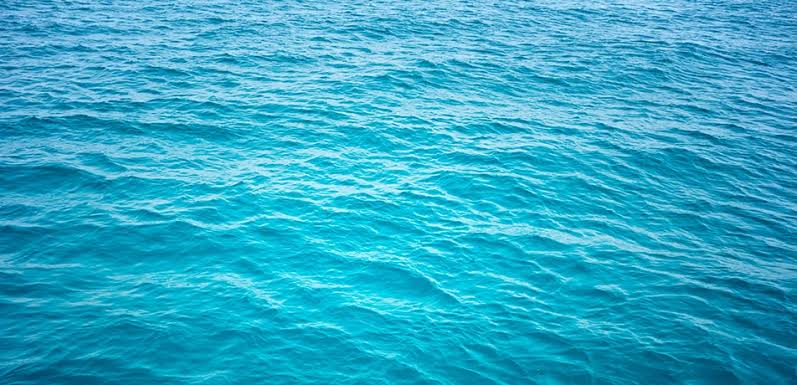 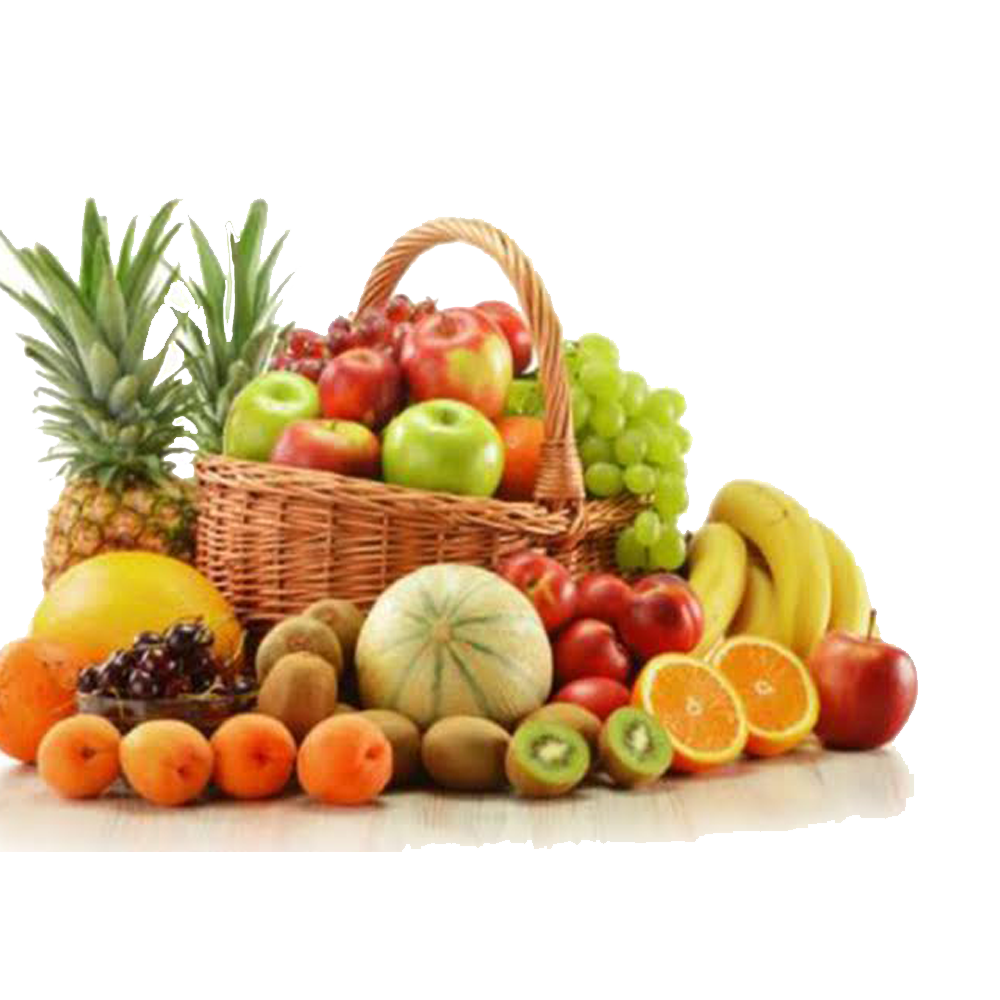 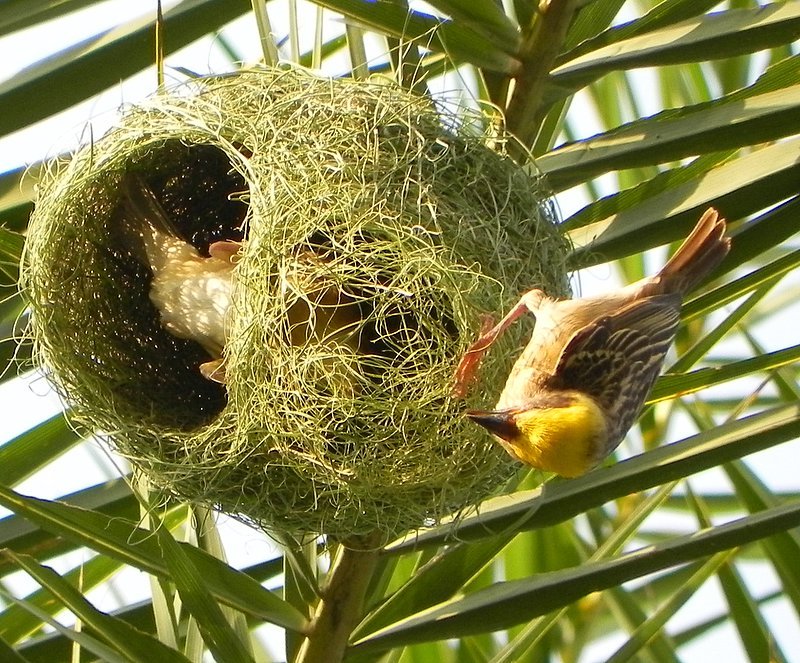 আশ্রয়
পানি
খাদ্য
তালি পাম
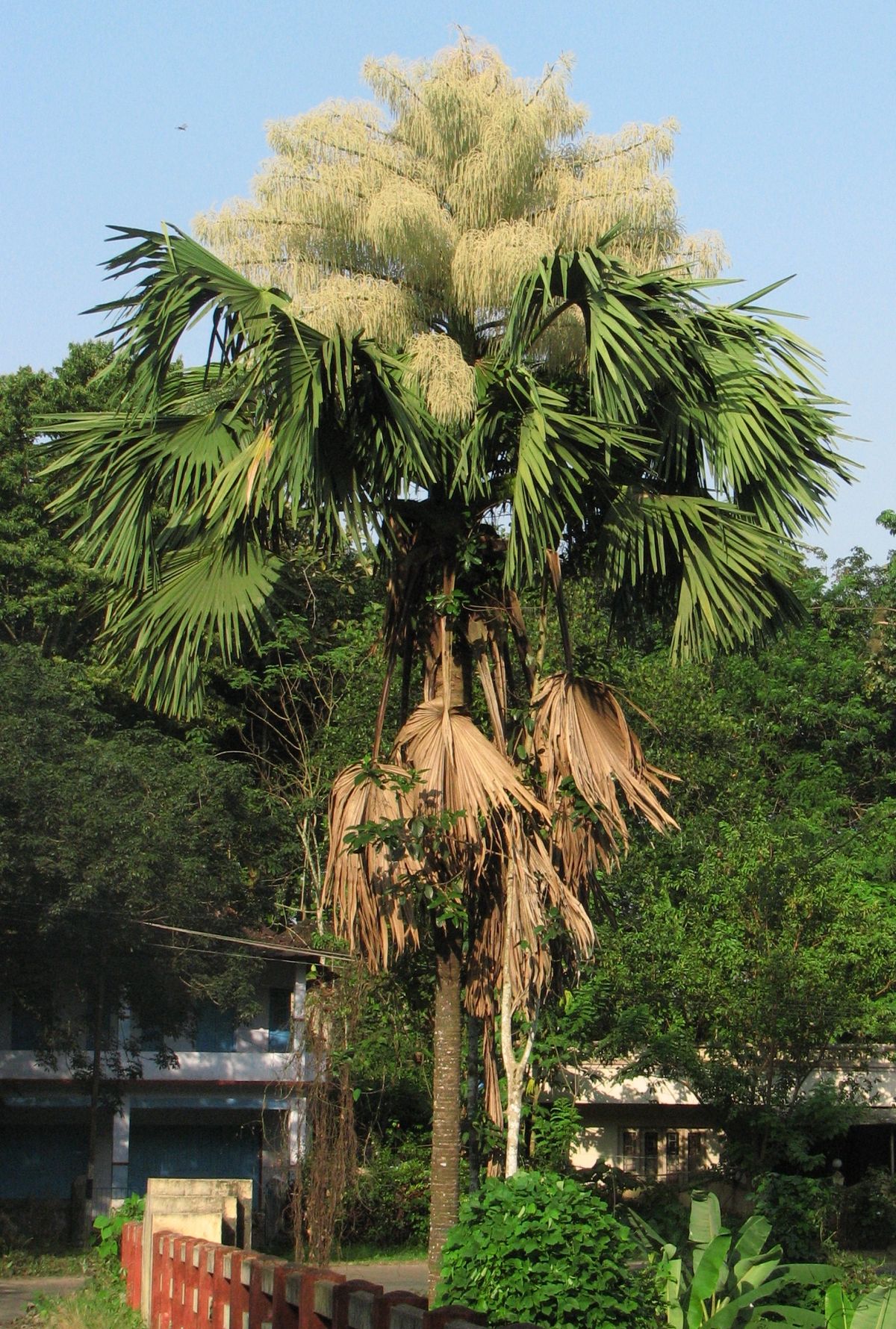 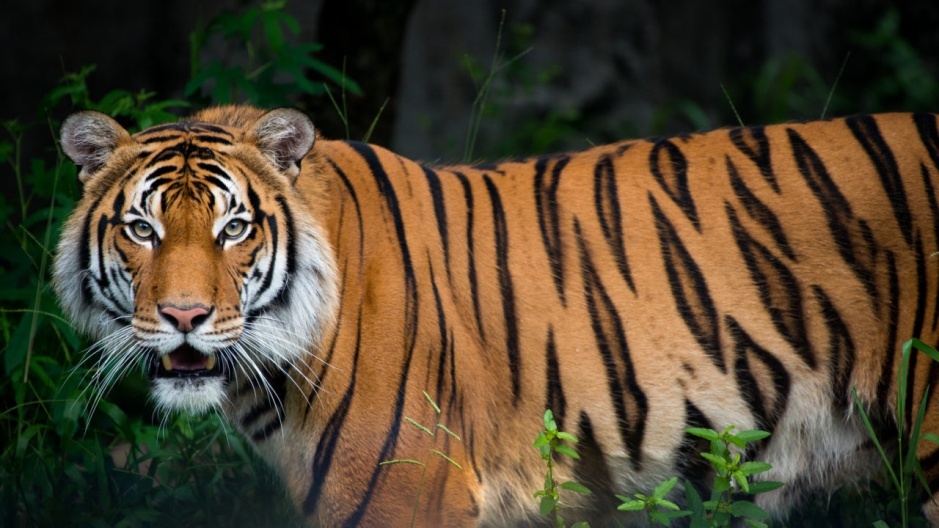 রয়েল বেঙ্গল টাইগার
একটি বিপন্ন প্রাণী
একটি বিপন্ন উদ্ভিদ
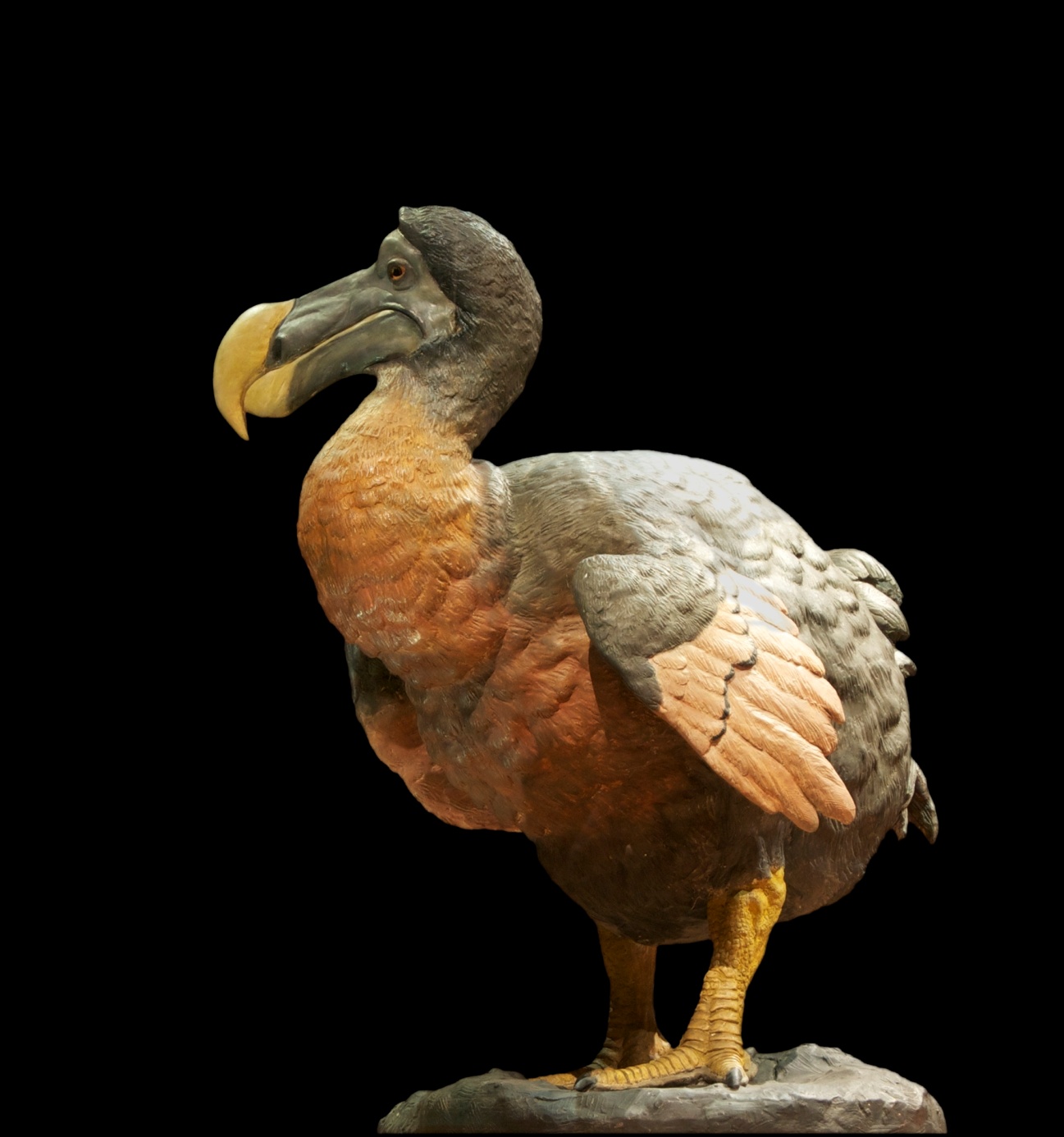 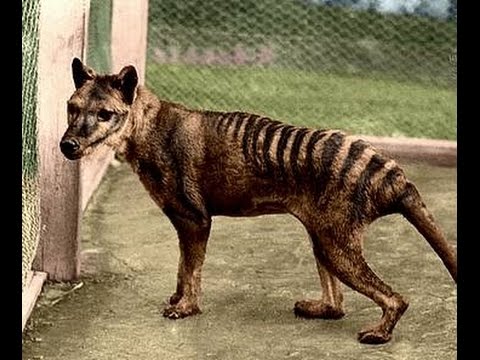 ডোডো পাখি
তাসমেনিয়ান বাঘ
এই দুইটি প্রাণী পৃথিবী থেকে বিলুপ্ত হয়েছে।
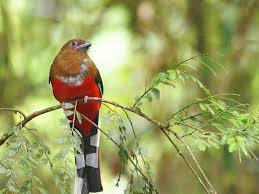 এরা বাংলাদেশ থেকে বিলুপ্ত হয়েছে
লাল শির
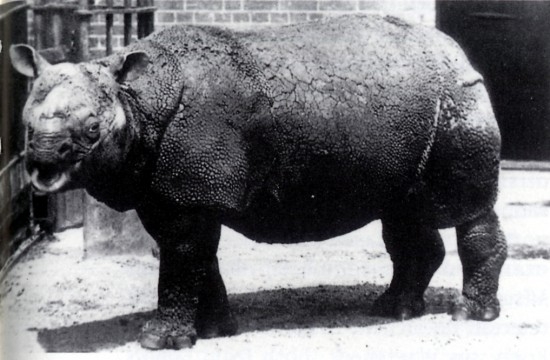 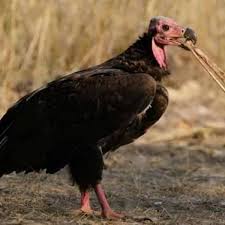 রাজ শুকুন
জাভা গণ্ডার
সুন্দরবনে
রয়েল বেঙ্গল টাইগার কোথায় বাস করে?
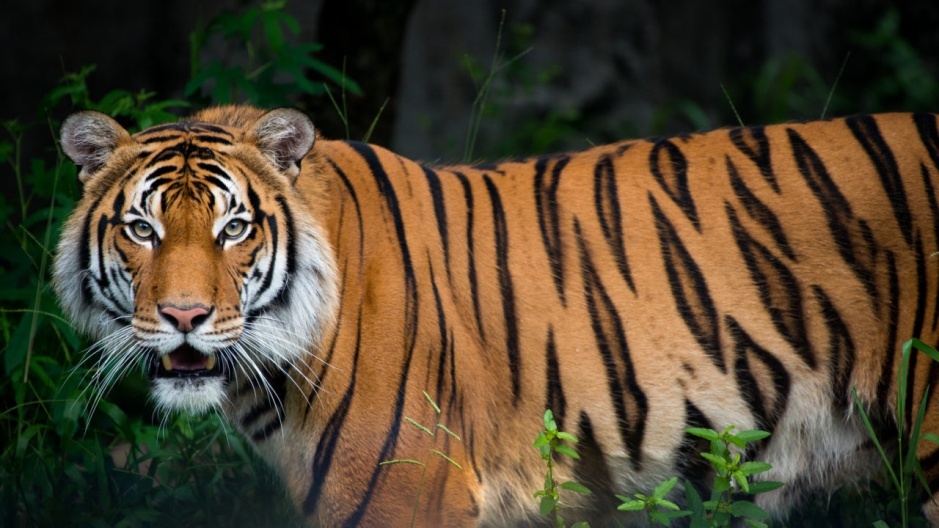 উক্ত পরিবেশের বিভিন্ন জীবের বিলুপ্তি ঘটবে
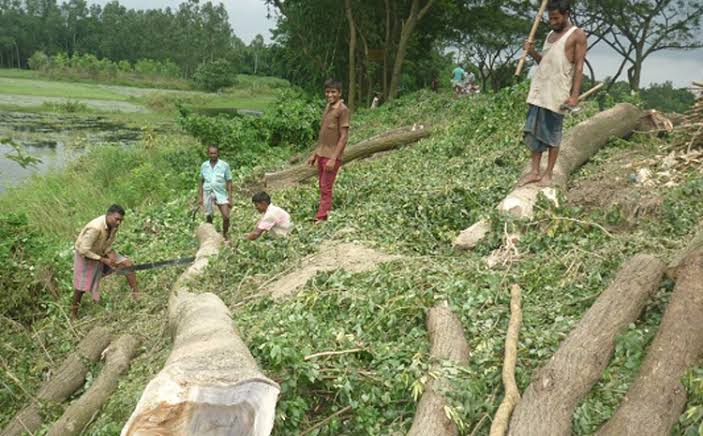 নীচের পরিবেশের উপর পাশের চিত্রের দুইটি কর্মকাণ্ড বার বার সংঘটিত হলে  কী ঘটবে? অনুমান কর।
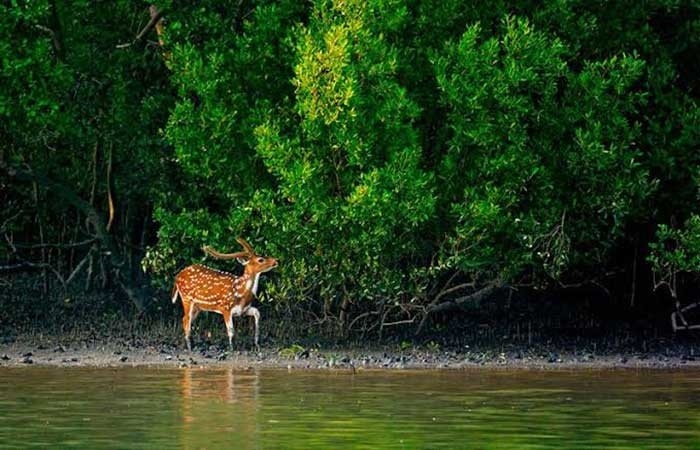 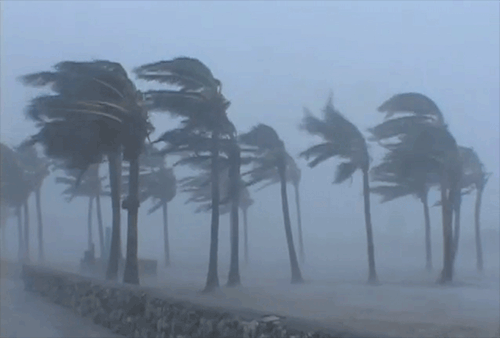 উদ্ভিদ ও প্রাণীর উপর পরিবেশের নেতিবাচক প্রভাব সমূহ কী?
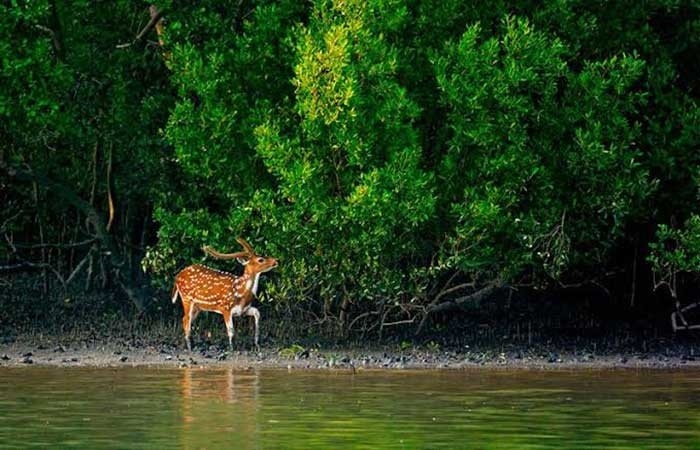 ঝড়
 বন্যা
 খরা
 মানুষের বিভিন্ন কার্যকলাপ
দলগত কাজ
দলে আলোচনা করে নিচের ছকটি পূরণ কর
পরিবেশ পরিবর্তণের জন্য কী দায়ী?
পাঠ্যাংশটুকু নীরবে পাঠ কর
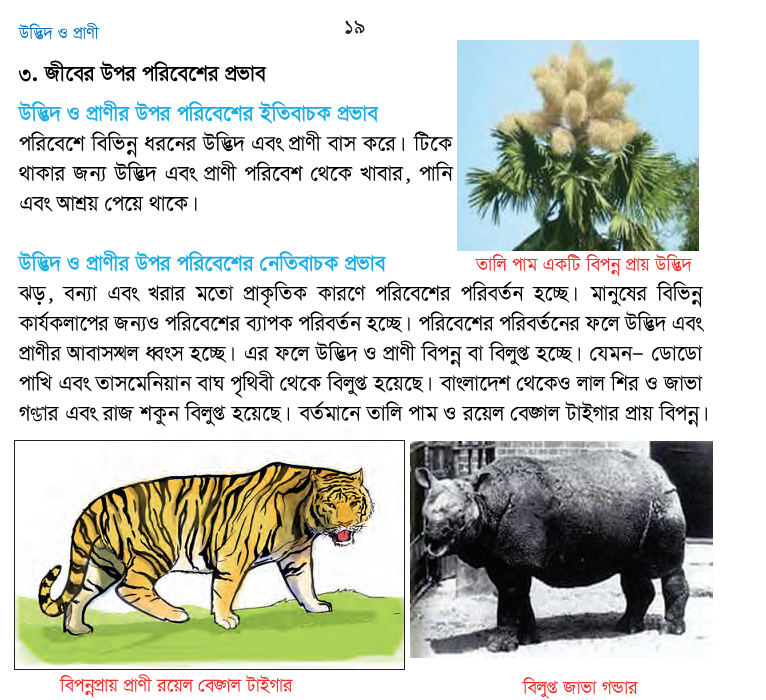 মূল্যায়ন
১। উদ্ভিদ ও প্রাণীর বিলুপ্ত হয়ে যাওয়ার দুইটি কারণ লেখ।
২। বাংলাদেশ থেকে বিলুপ্ত হয়েছে এমন ৩টি প্রাণীর নাম লেখ।
সৃজনশীলকাজ/বাড়ীর কাজ
তুমি যে পরিবেশে বাস কর, সেখানকার উদ্ভিদ ও প্রাণীর উপর পরিবেশের ইতিবাচক প্রভাব  ৫টি বাক্যে লিখে আনবে।
সকলকে ধন্যবাদ